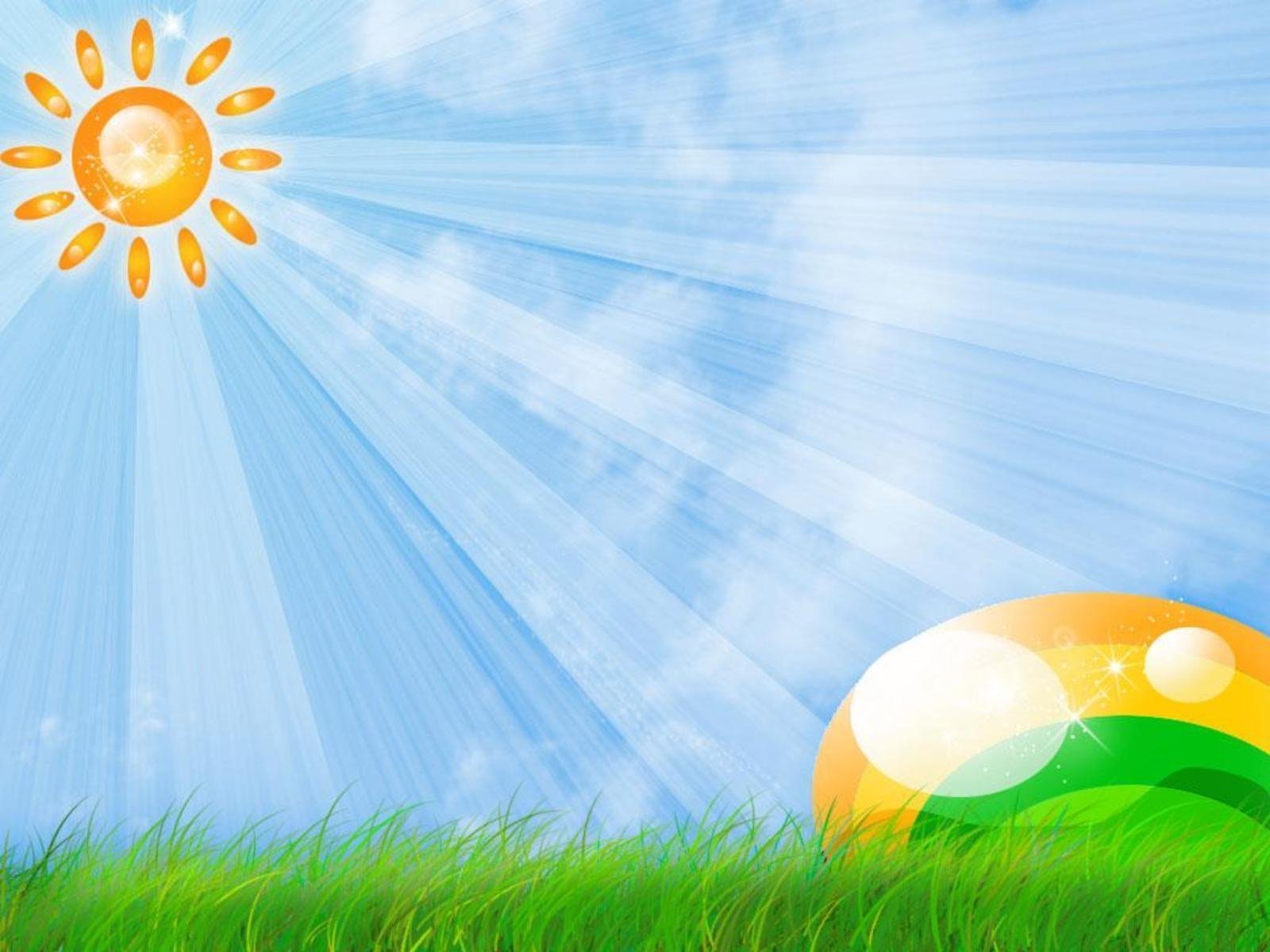 Предметно-развивающая среда
    Средней группы «Лучики»
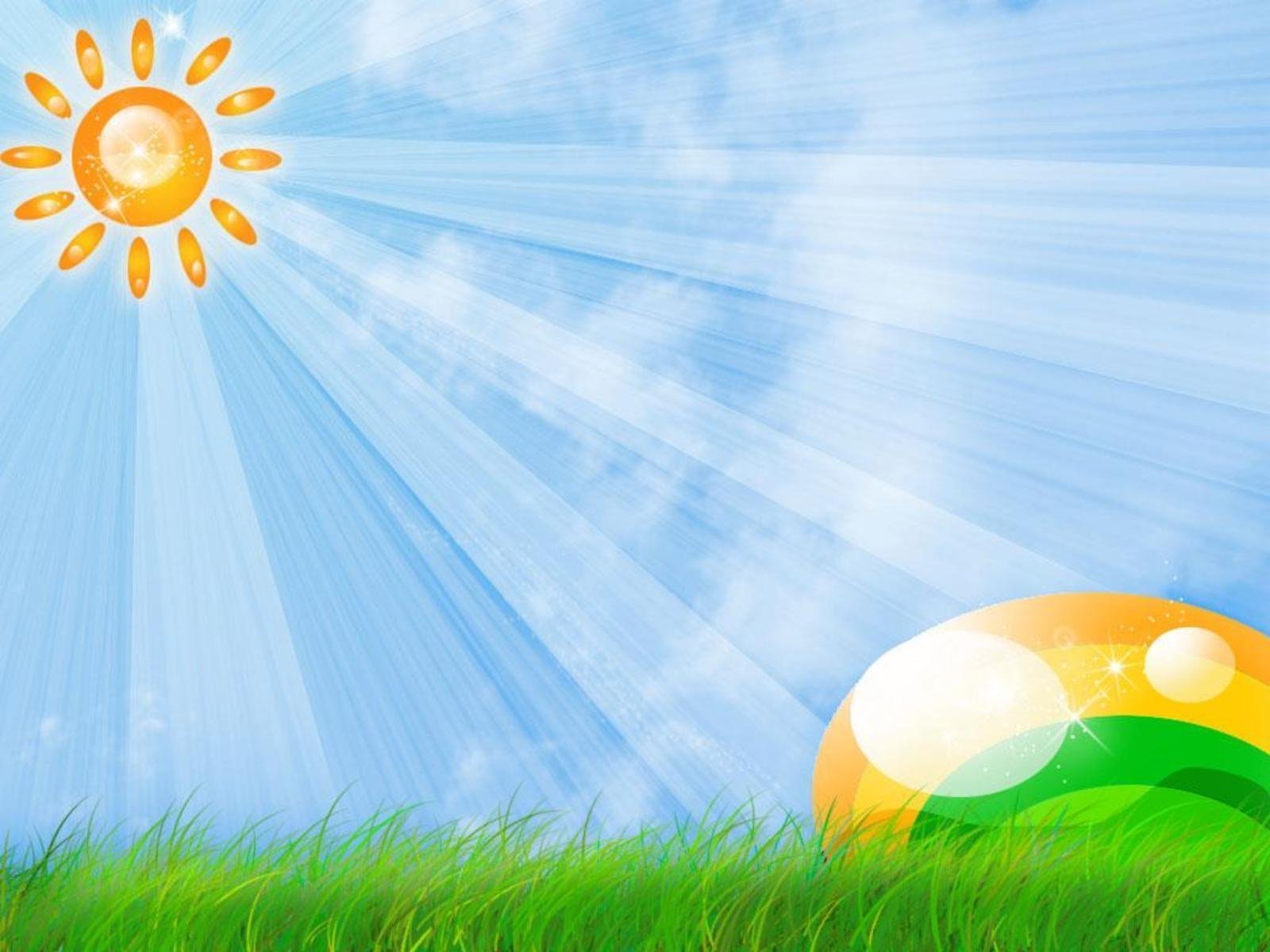 Уголок природы
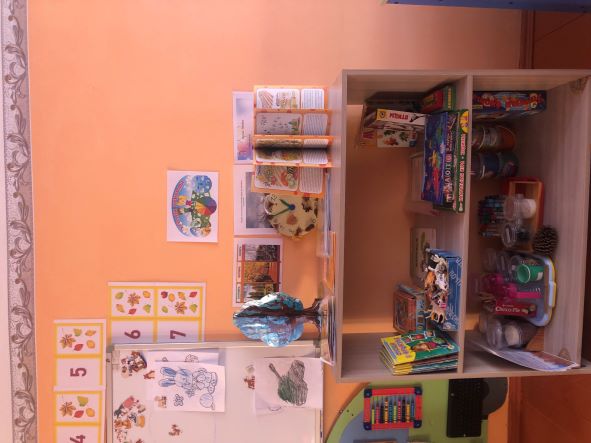 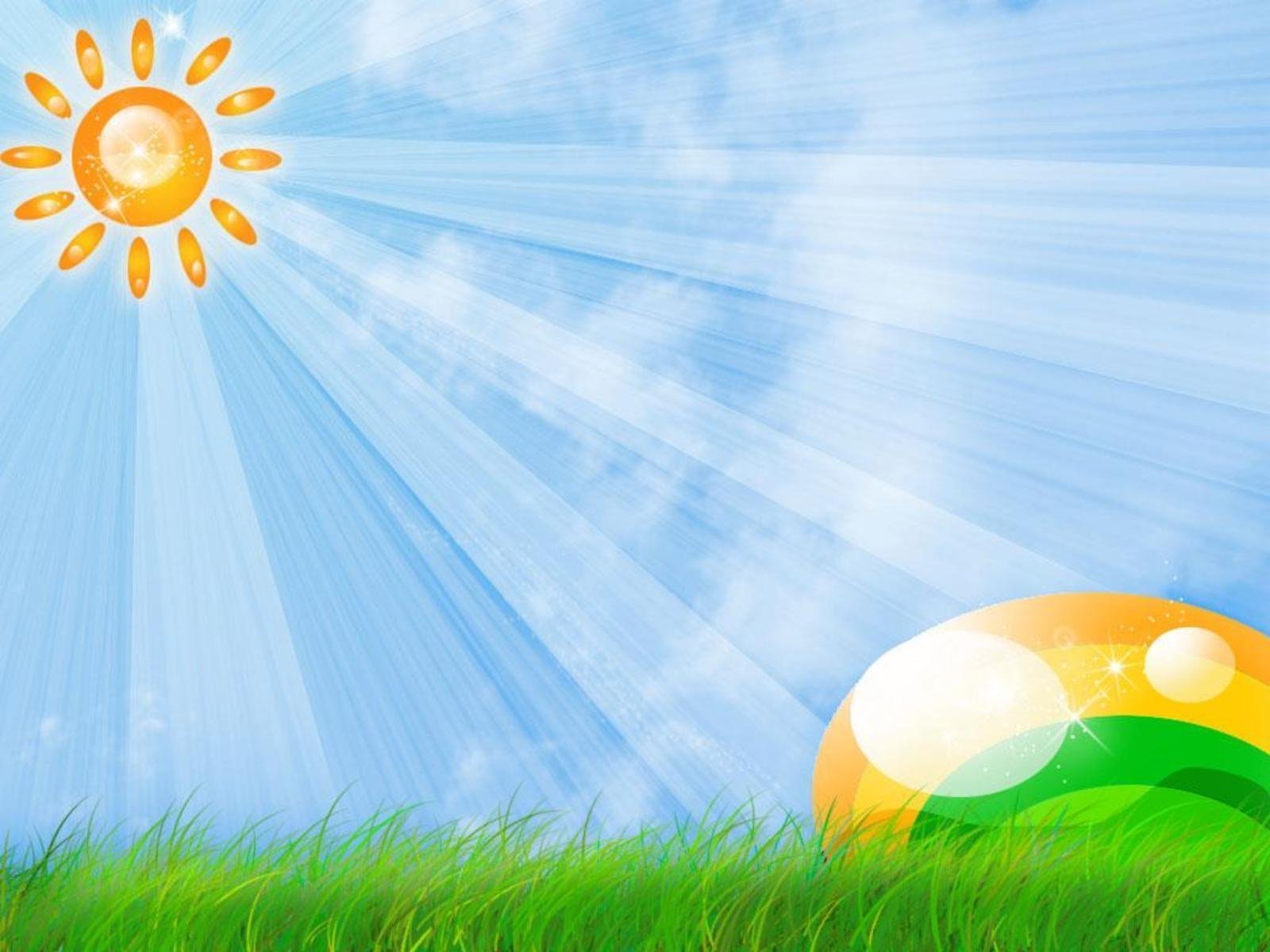 Математический уголок
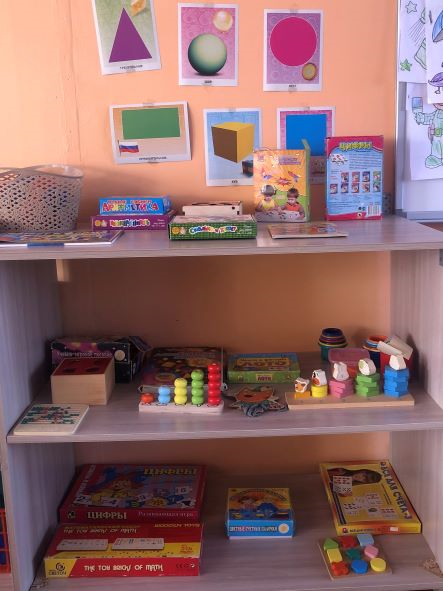 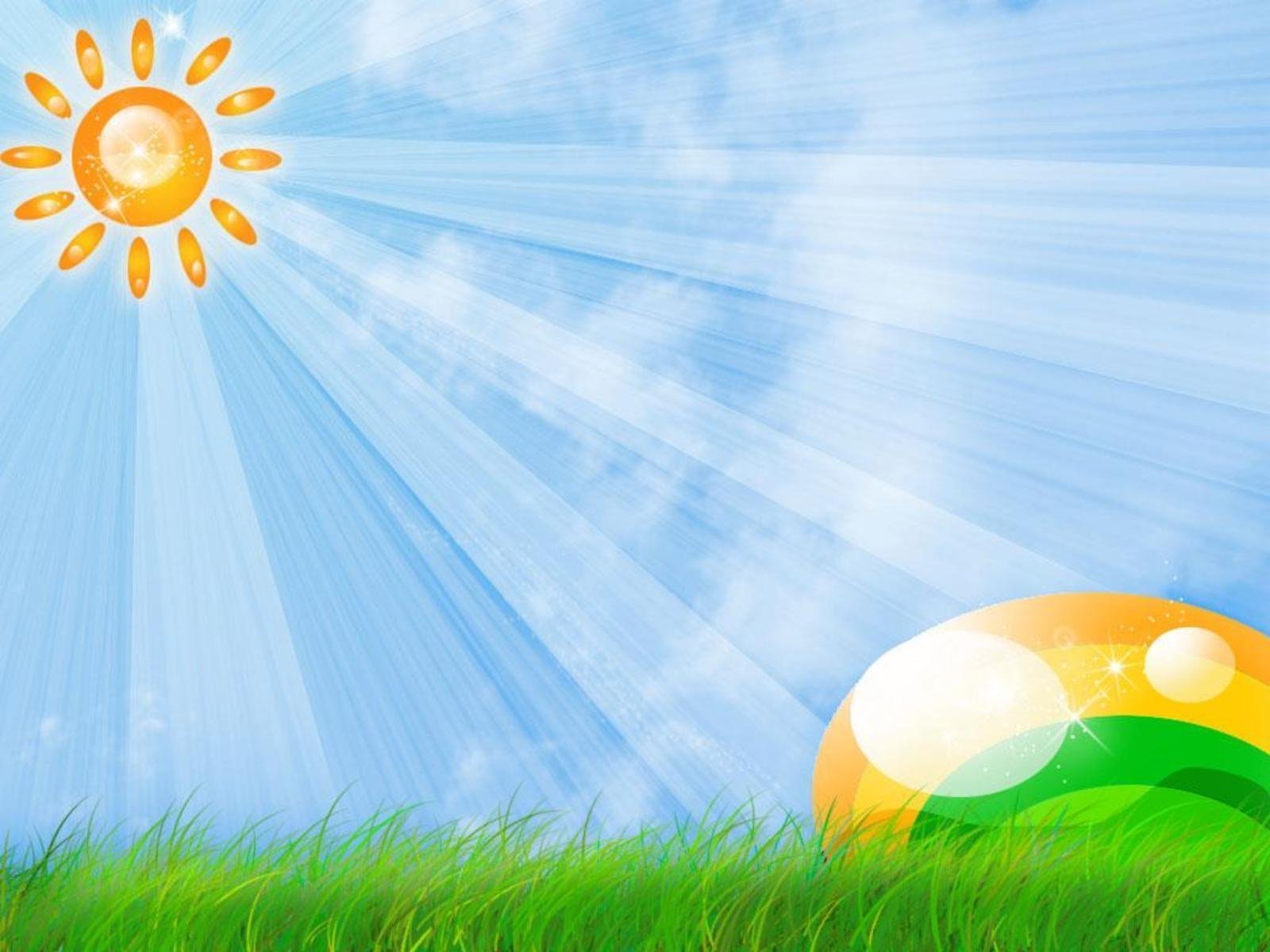 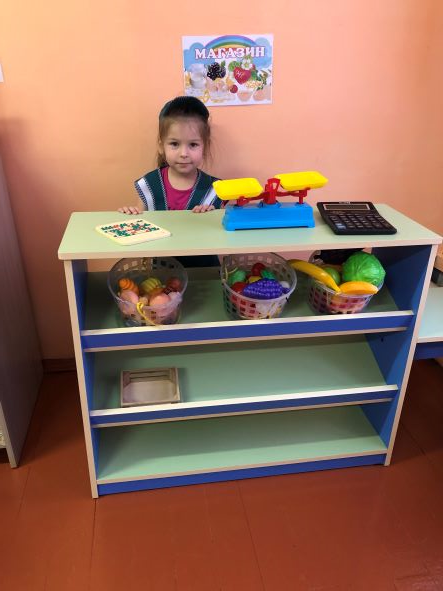 Уголок сюжетно- ролевых игр
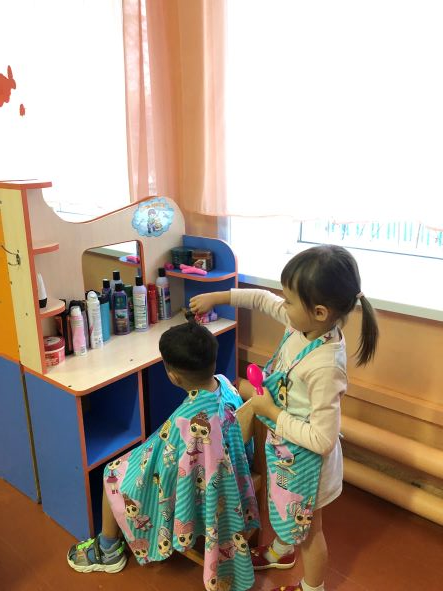 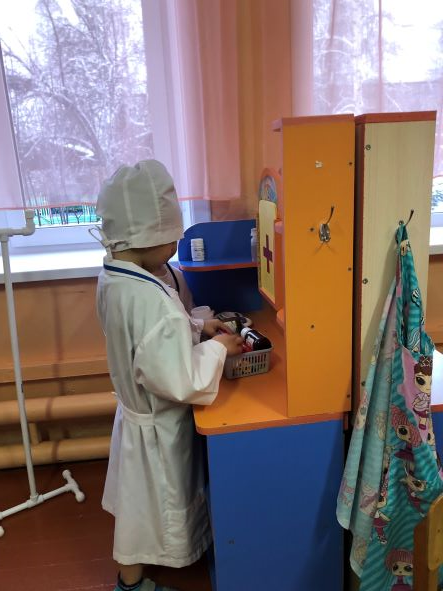 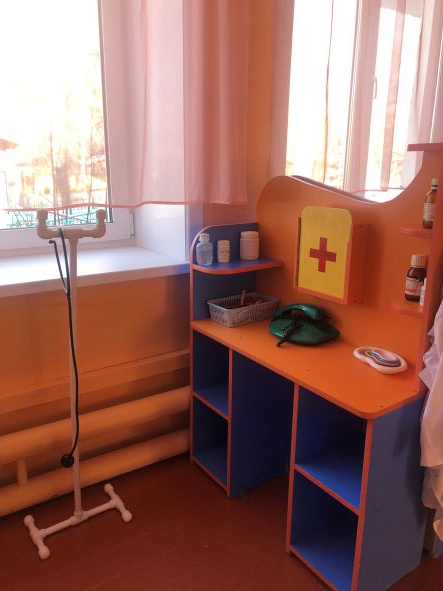 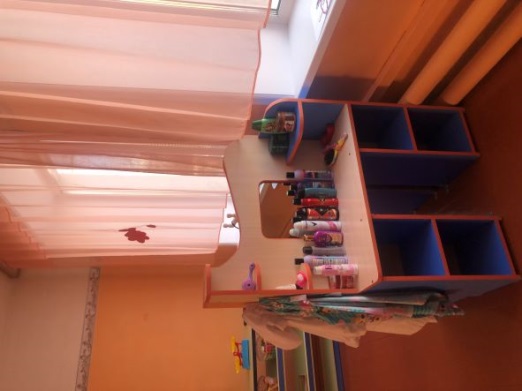 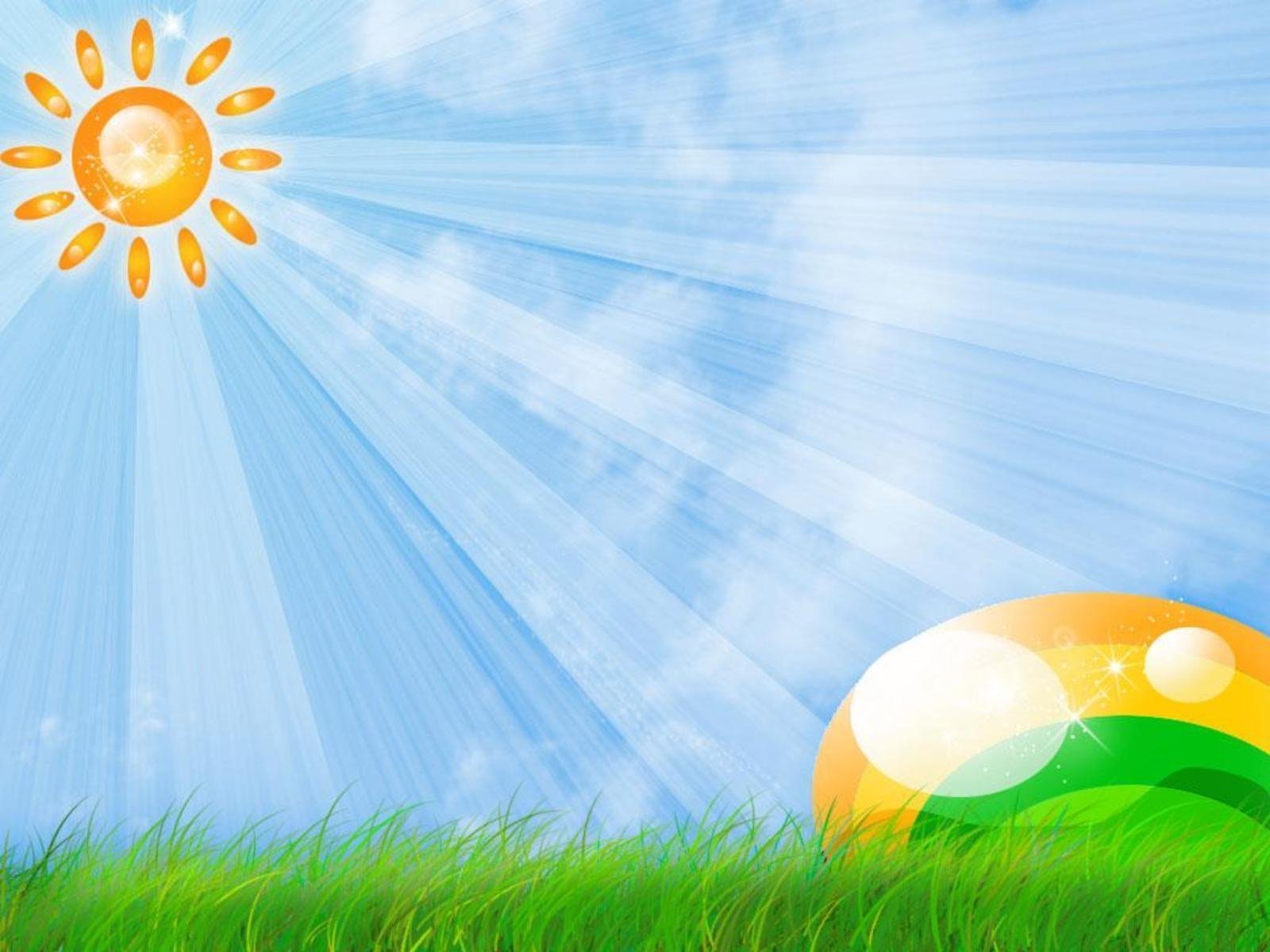 Театральный уголок
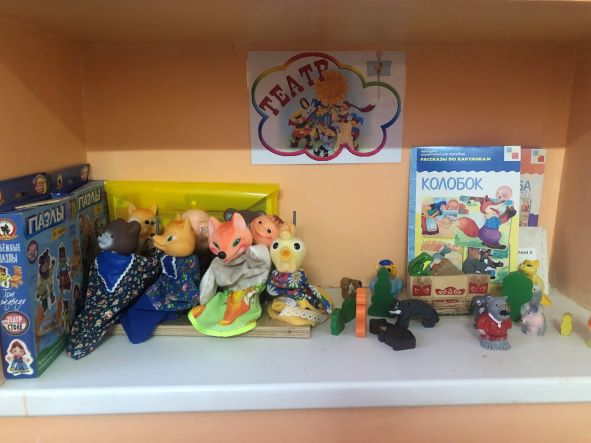 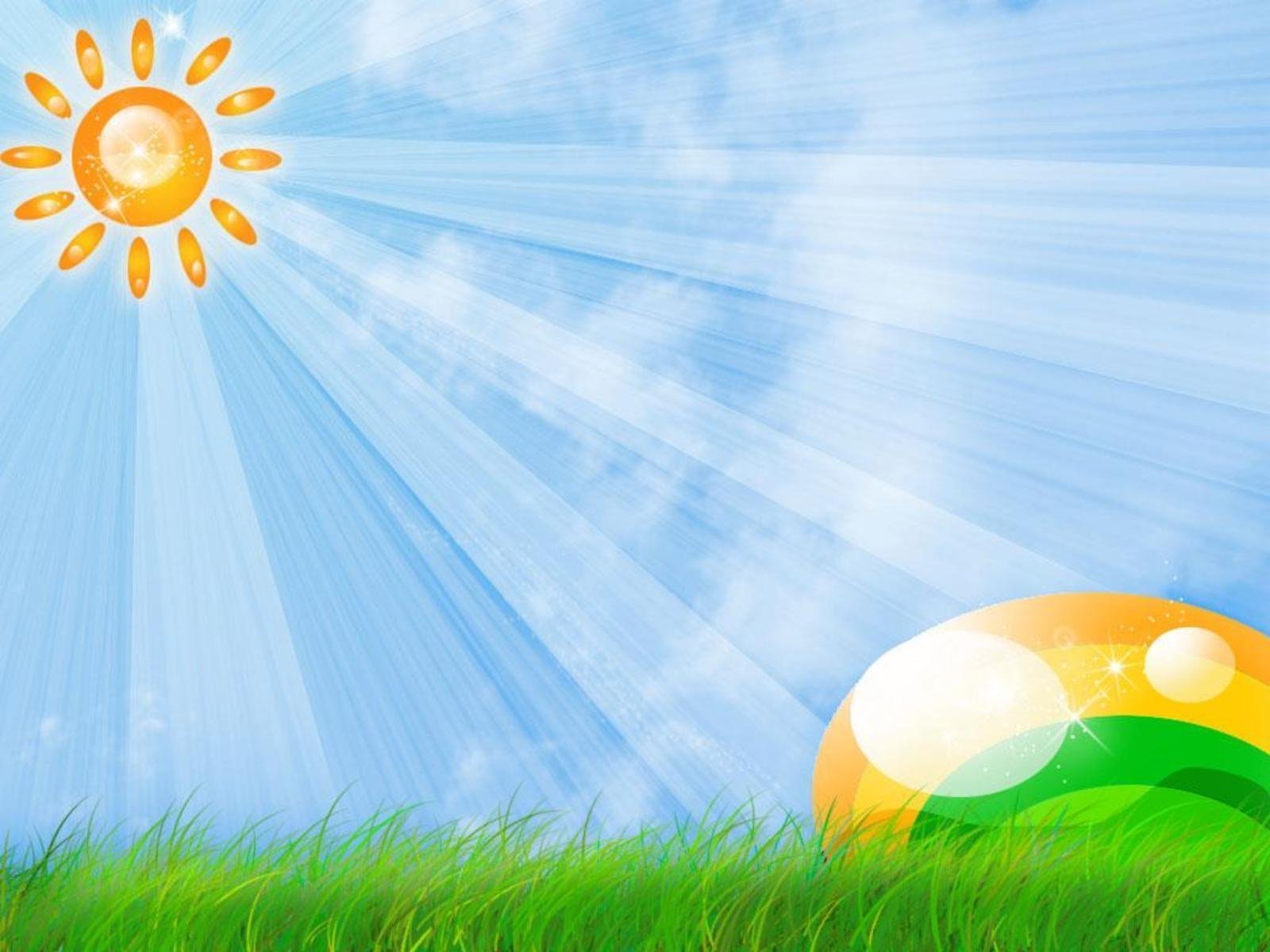 Речевой уголок
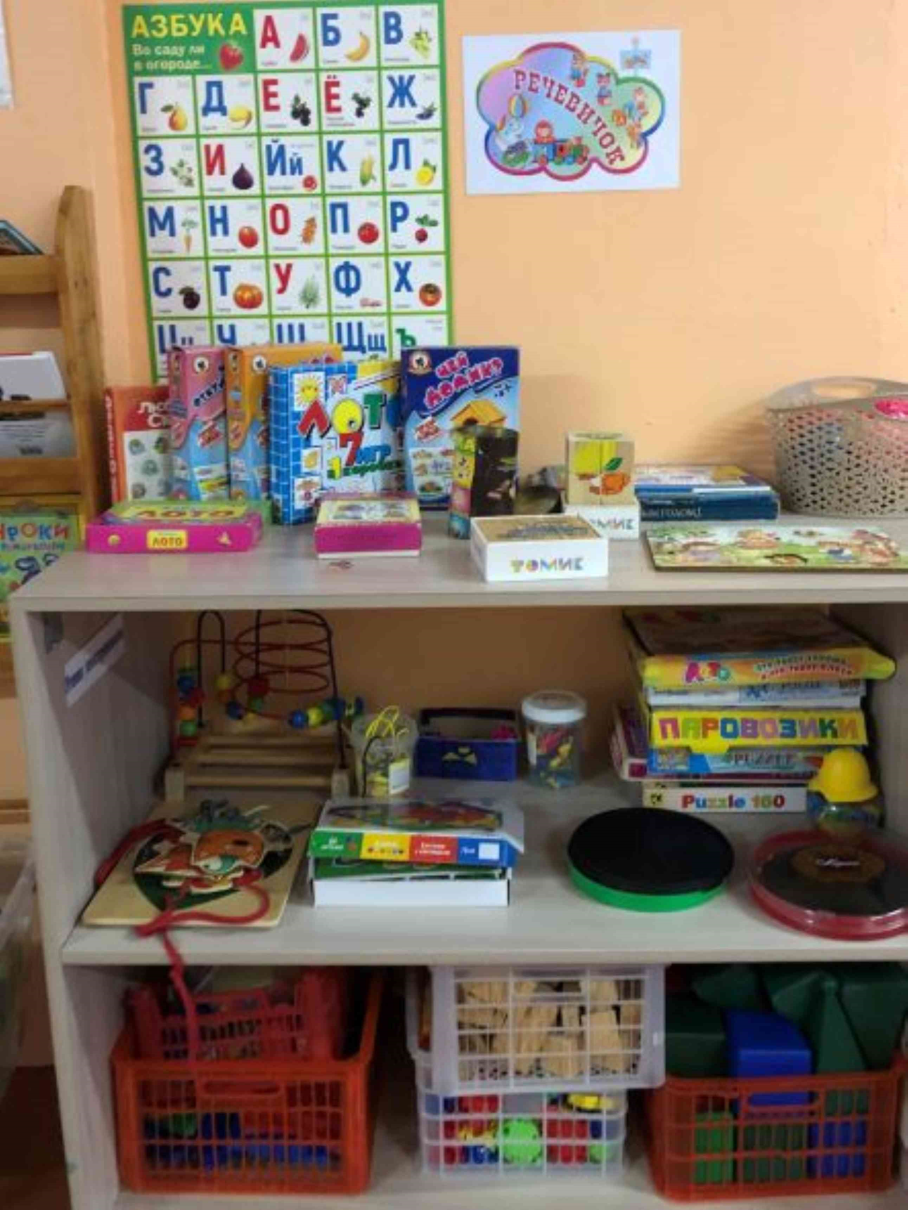 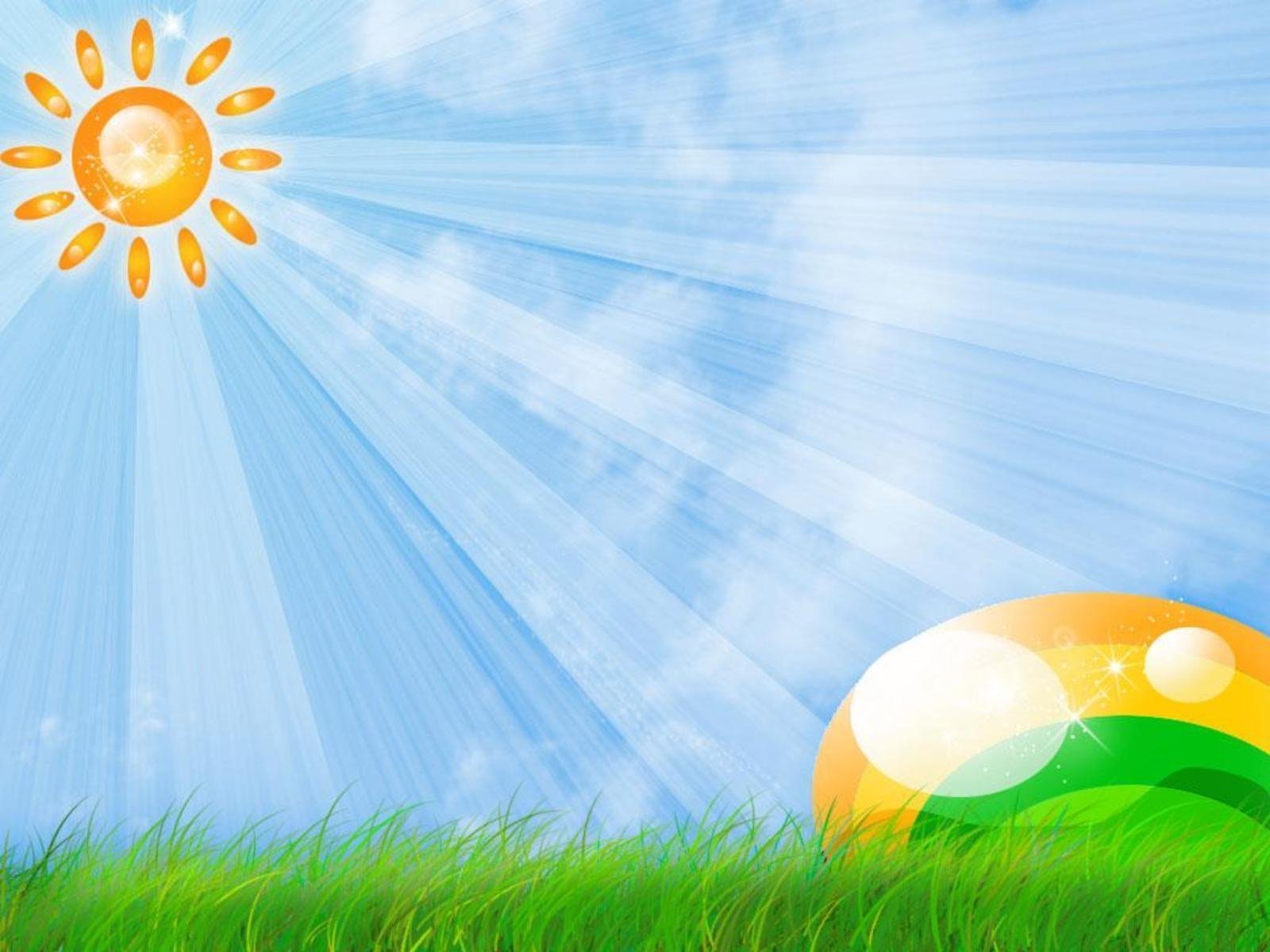 Уголок отдыха
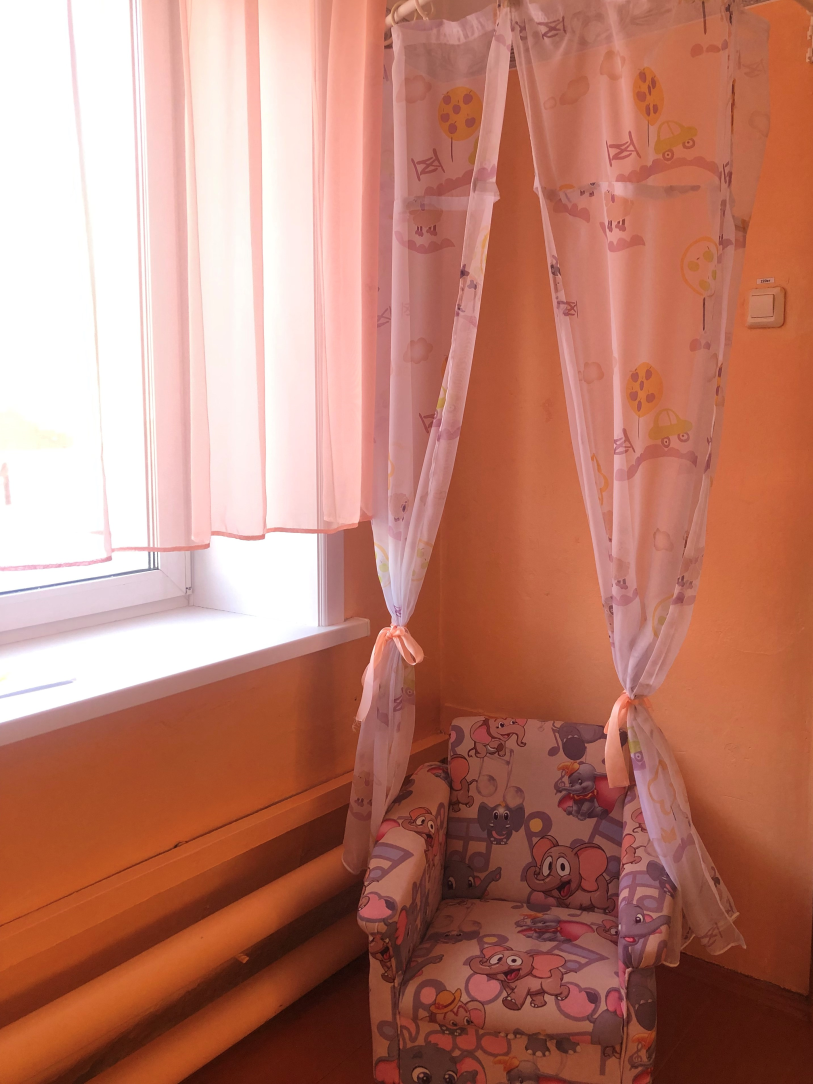 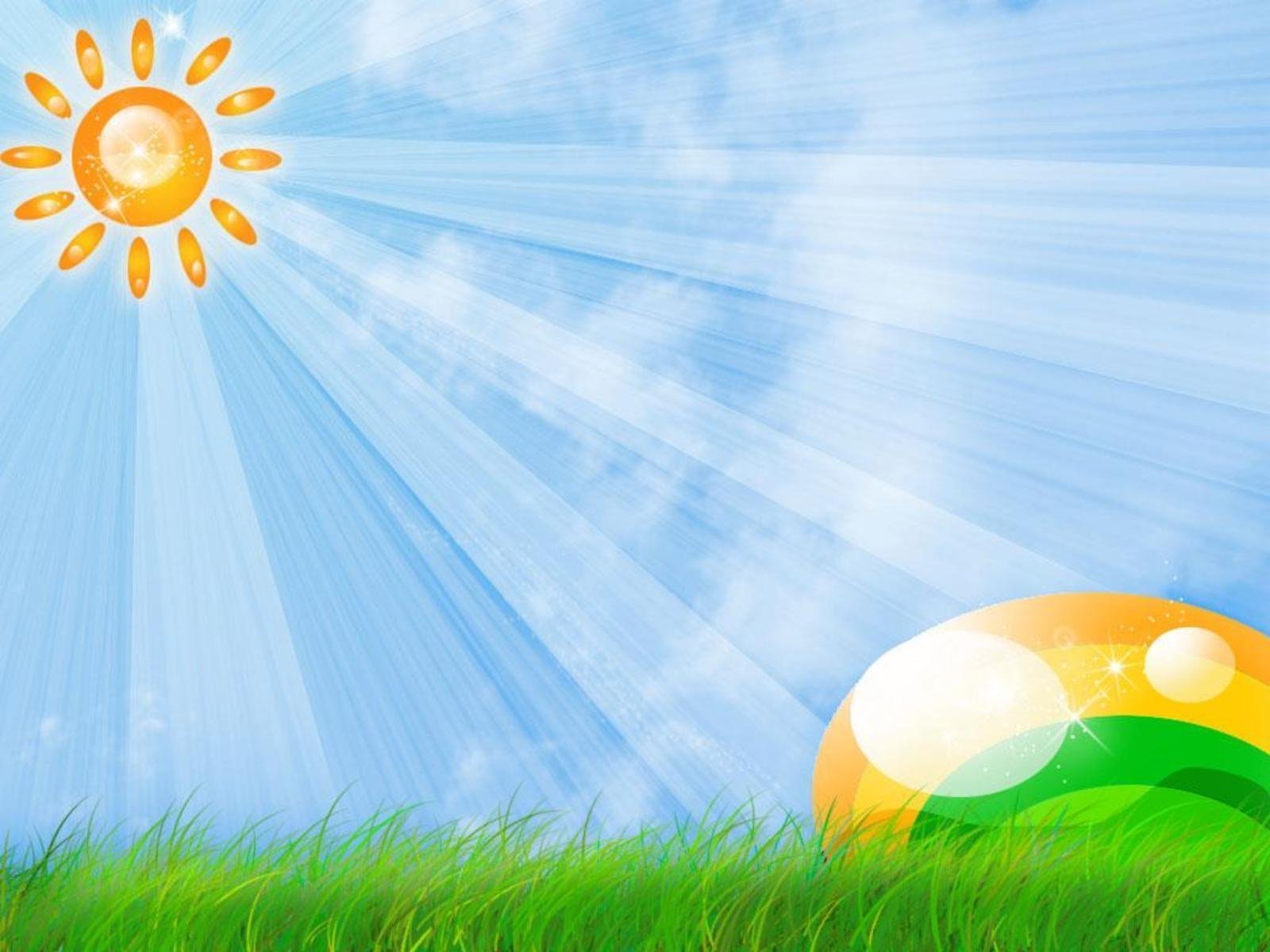 Уголок ПДД
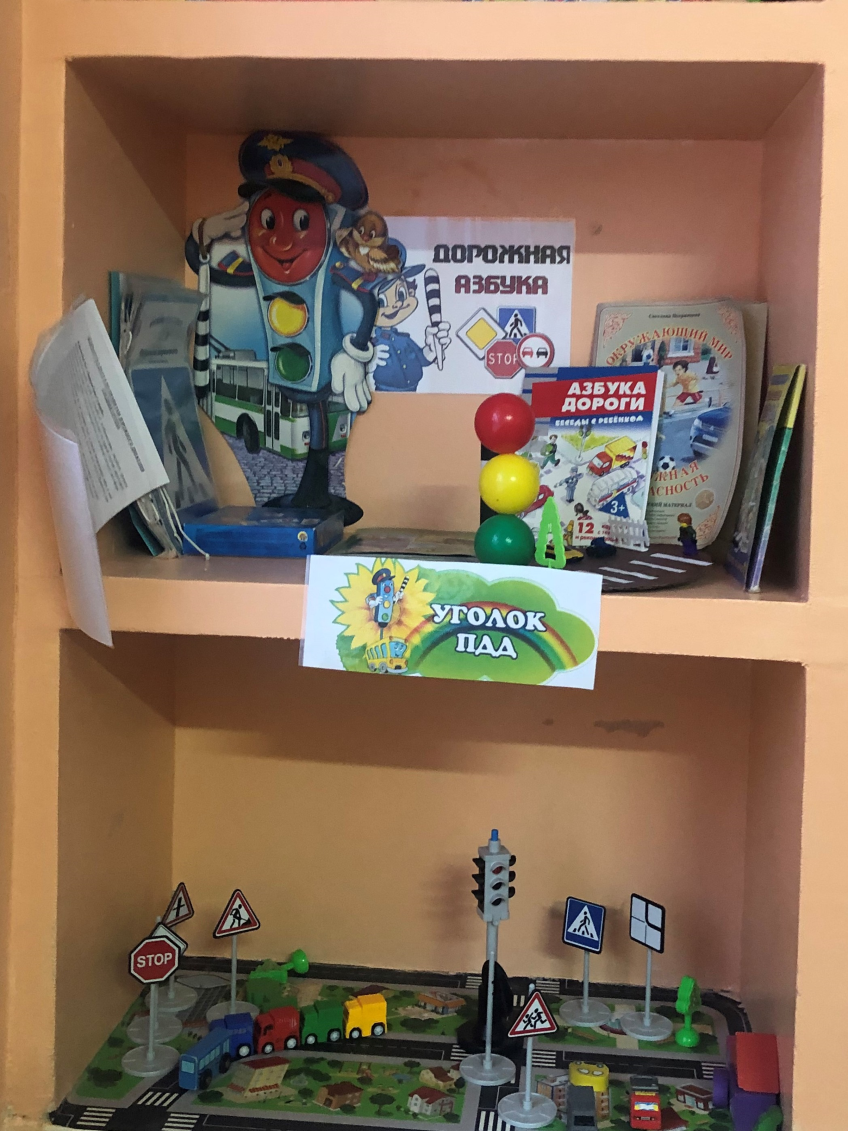 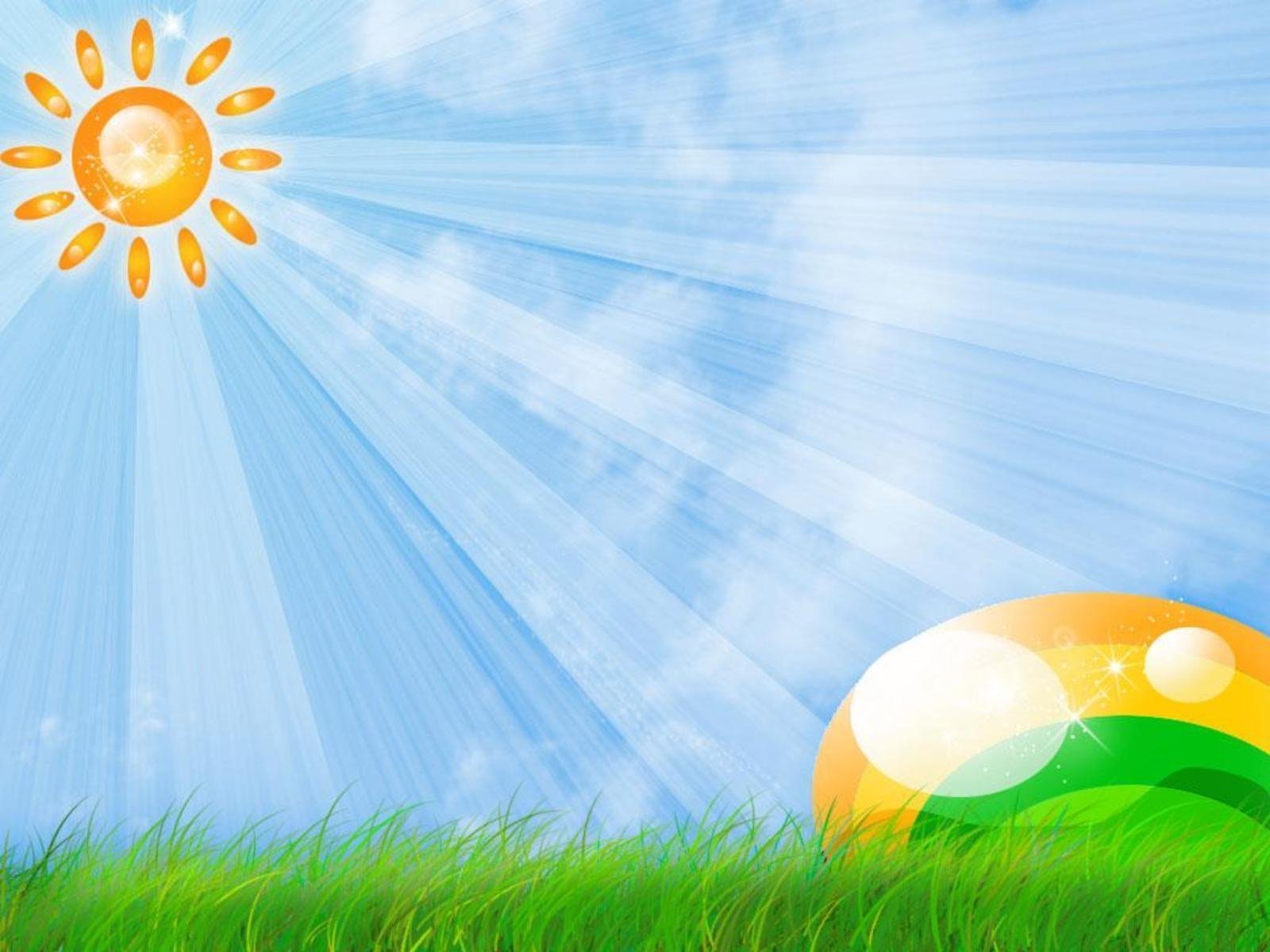 Книжный уголок
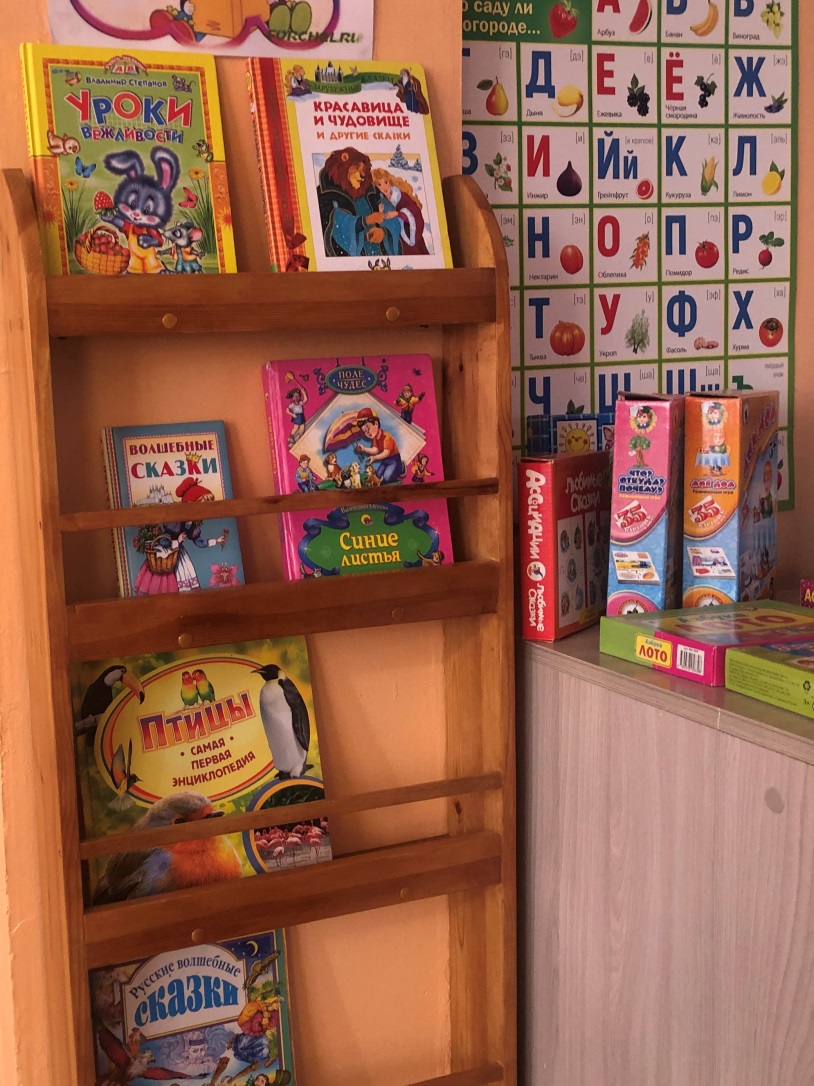 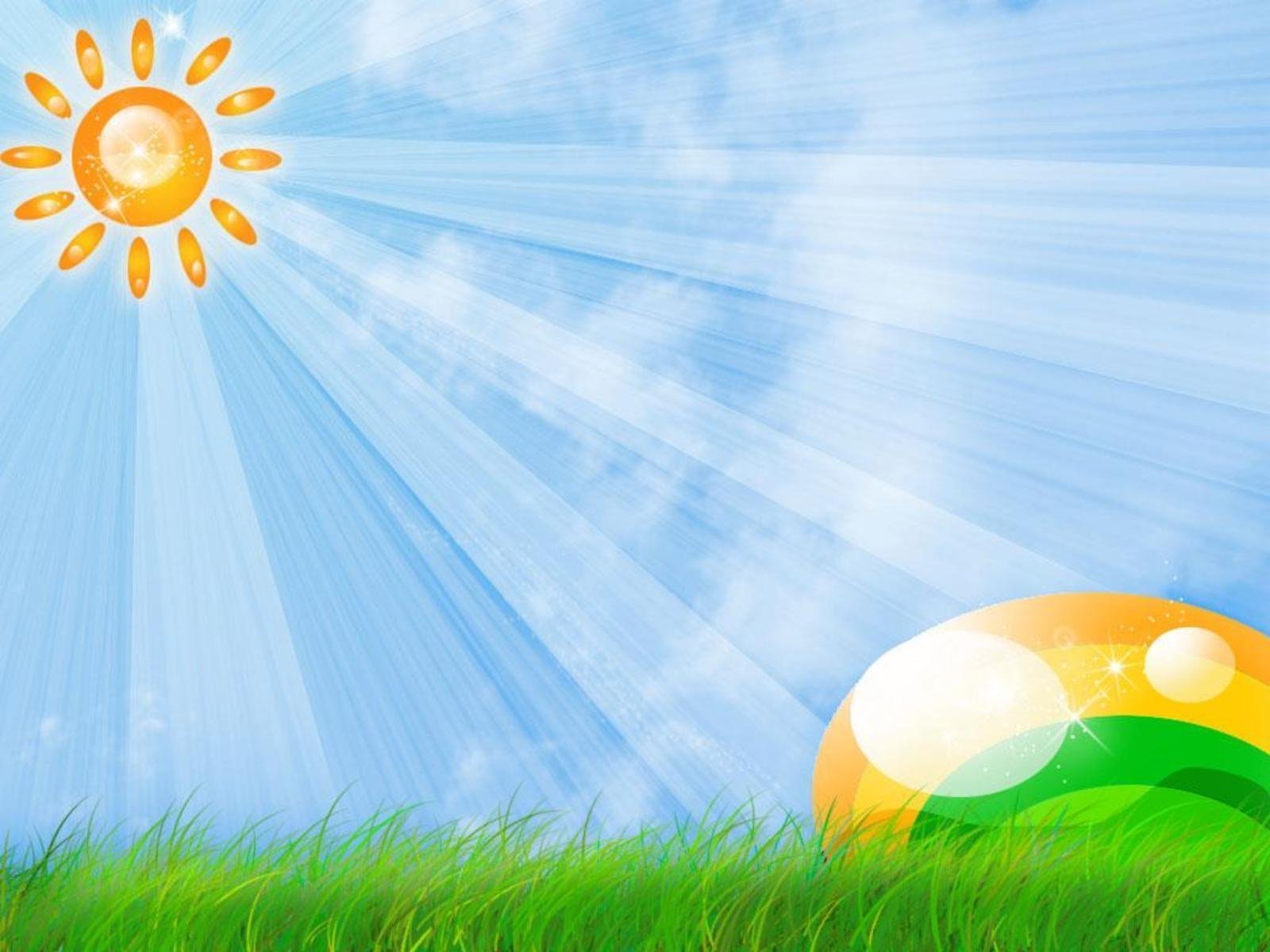 Патриотический уголок
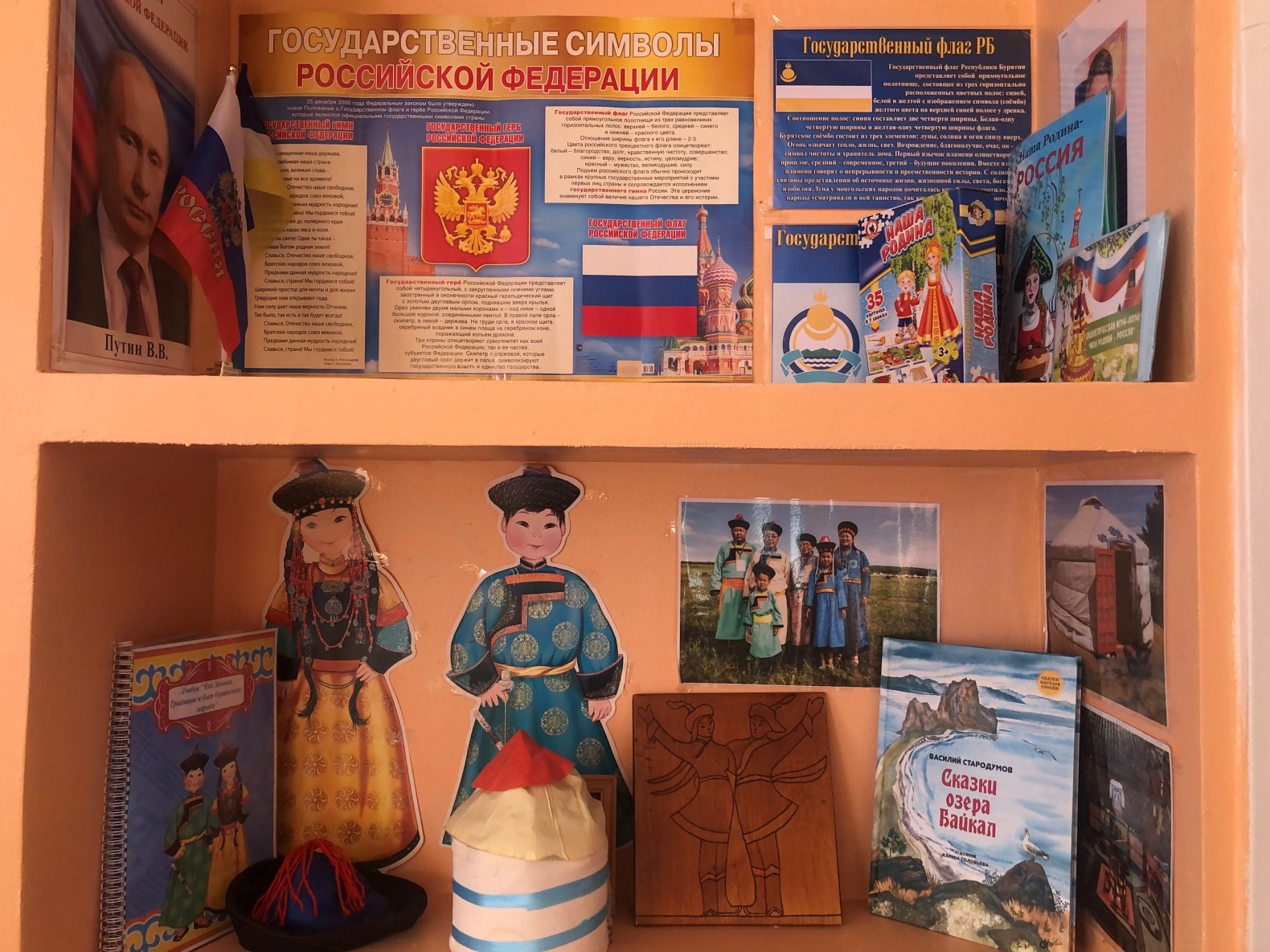 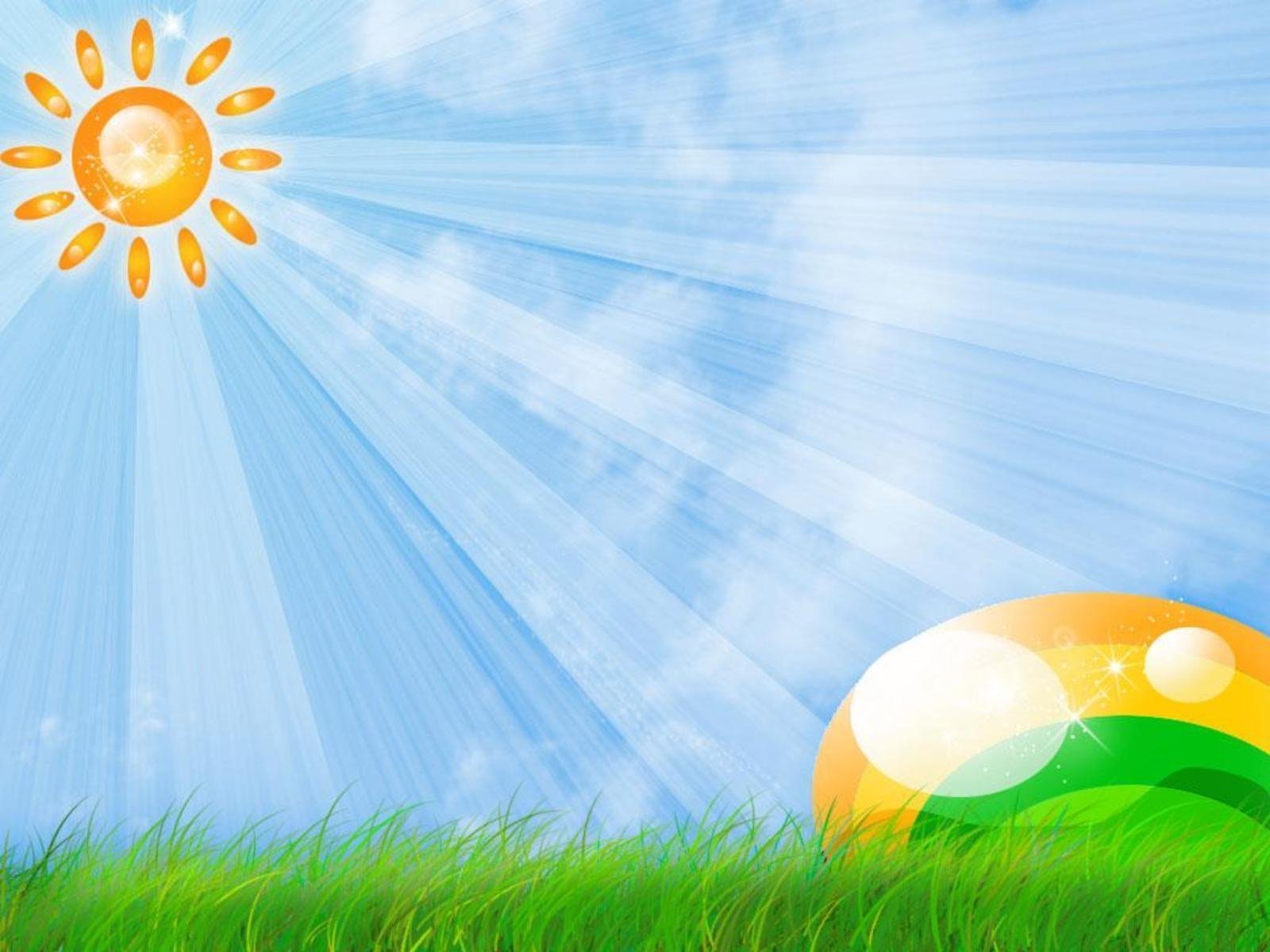 Пожарный уголок
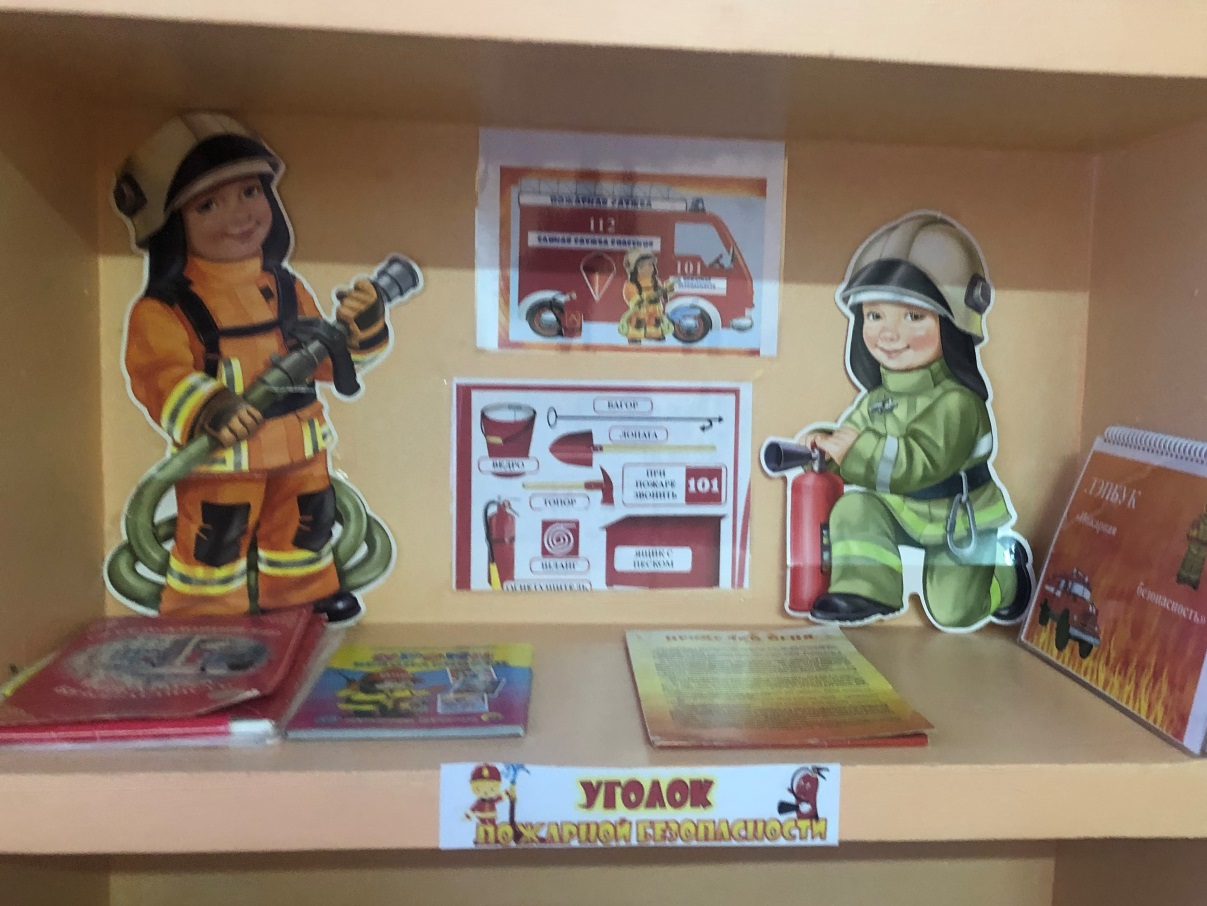 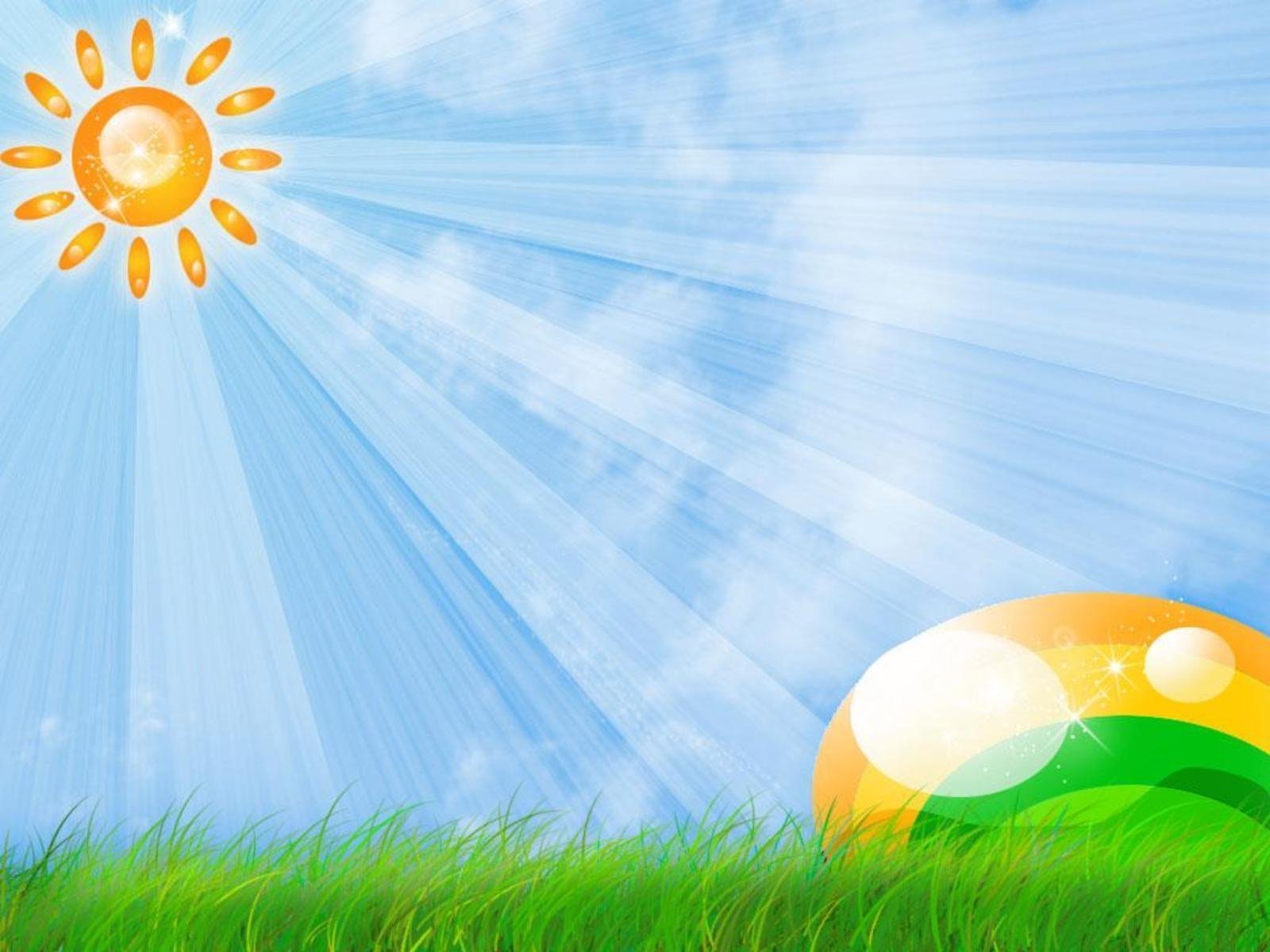 Уголок дежурства
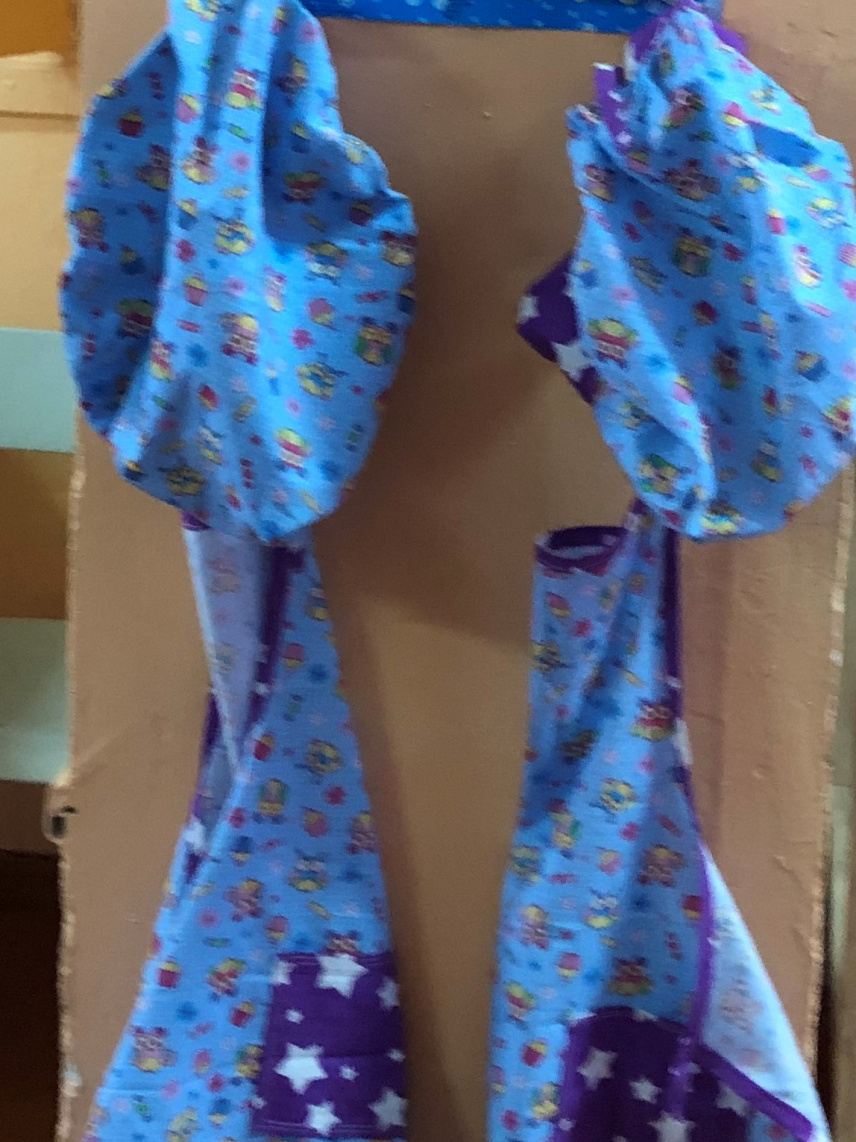 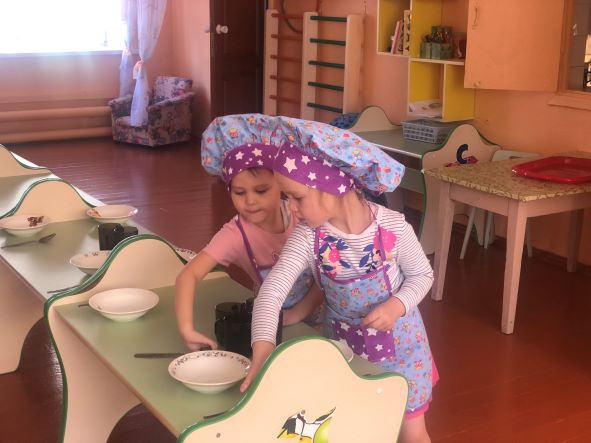